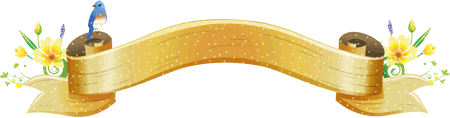 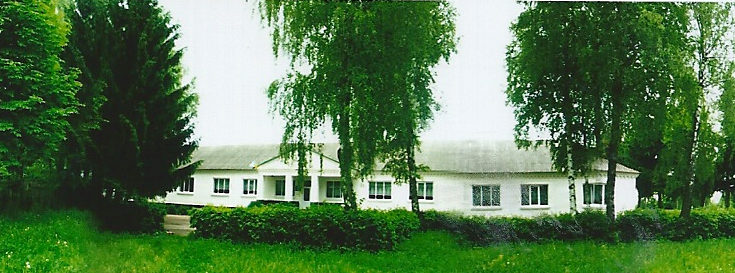 Горицький навчально-виховний комплекс.Хмельницька областьСлавутський район
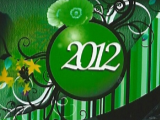 Історія створення навчального закладу
Горицька середня загальноосвітня школа заснована у 1976 році. 
У 2003  перейминована в Навчално-виховний комплекс.
Сьогодні у навчальному закладі навчається 90 учнів. 
Навчально – виховний прцес забезпечує 18 вчителів.
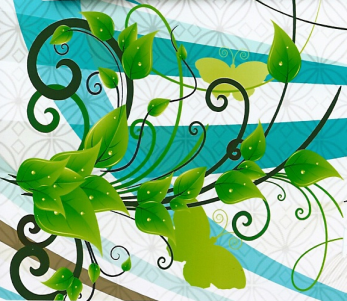 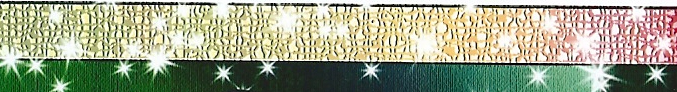 Адміністрація НВК
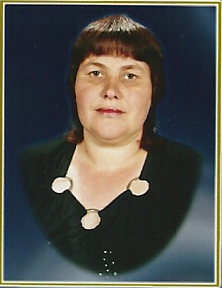 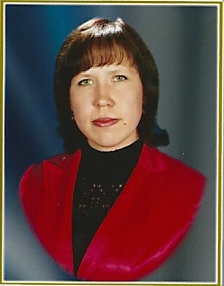 Директор НВК: Романчук Віра Ростиславівна
Освіта: вища,Рінинський пед.інститут.
Стаж роботи:40 років
Категорія:вища
Заступник з НВР: Пігольчук Людмила Василівна
Освіта: вища, Кам'янець Подільський інститут
Стаж роботи:24 роки
Категорія: вища
Заступник з ВР: Данильчук Любов Петрівна
Освіта: виша, Житомирський університет
Стаж роботи: 10 років
Категорія: ІІ
Кадровий потенціал
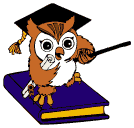 Серед педагогічних працівників:
Старший вчитель – 1; 
учителів вищої категорії - 4;  
учителів  І категорії – 5;  
учителів ІІ категорії – 4;  
учитель-спеціаліст - 4.
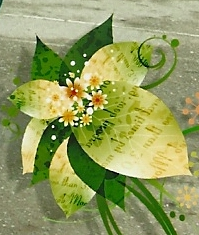 Ми забезпечуємо: гуманітарну спрямованість навчання, яка передбачає профільне вивчення української мови
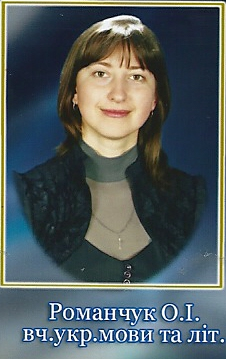 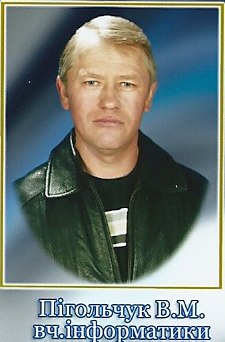 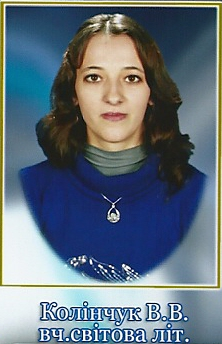 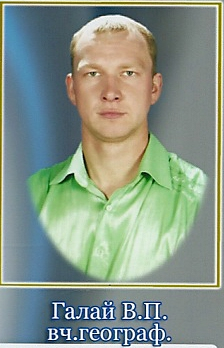 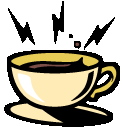 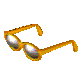 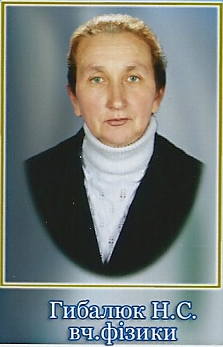 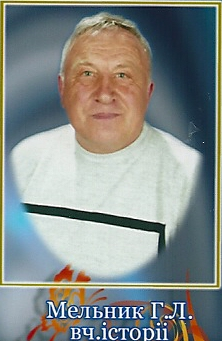 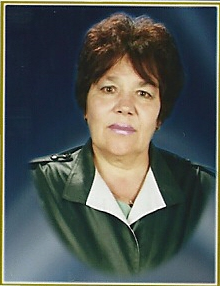 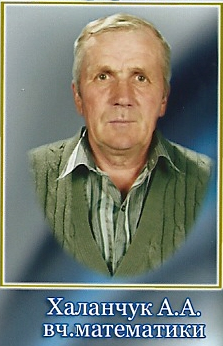 Ми погоджуємося: нове - добре забуте старе. Будуючи заклад нового типу, ми вчимося на власному минулому, і на чужому сучасному.
Подолець Г. М.
Вч. математики
Ми хочемо,  щоб наша школа стала острівцем людяності і гуманізму, творчості й постійного пошуку, щоб її випускники на все життя засвоїли: якщо хочеш стати щасливим, то слідуй золотому правилу: розум у голові, щирість у серці, здоров'я в тілі.
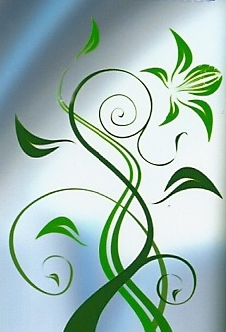 Наше педагогічне кредо:
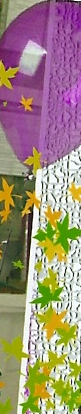 Гімн Горицького НВК
Сюди ми   приходимо  навчатись ,
Вчителі  тут  очікують  нас.
Та  отримуємо  знань  всі  багато,
Кожен  з  нас  поспішає  у  клас.
 
Школа  рідна  і  садочок –
Наш  Горицький  НВК
Ми  найбільше  в  світі  хочем,
Щоби  жив  він  у  віках.
 
Кожен  день  у  ньому – це  свято,
Тут  стрічаємо  й першу  зорю.
Проминають  роки  і  багато
Залишають  домівку  свою.


 Школа  рідна  і  садочок –
Наш  Горицький  НВК
Ми  найбільше  в  світі  хочем,
Щоби  жив  він  у  віках.
 
Коли  падають  зорі  із  неба,
Ми  загадуємо  кожен  своє.
Часто  думаємо, школо , про  тебе,
Про  минуле й  майбутнє твоє.
 
Школа  рідна  і  садочок –
Наш  Горицький  НВК
Ми  найбільше  в  світі  хочем,
Щоби  жив  він  у  віках.
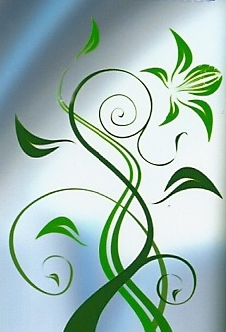 Мета виховання
Особистісно орієнтоване виховання як важлива умова формування активної громадської позиції, удосконалення учнівського самоврядування.
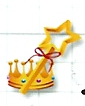 Аспекти формування традицій у системі виховання
Допомога дітям у навчанні з боку школи та сім’ї. 
Організація спільної трудової діяльності.
Спільний відпочинок.
Розвиток учнівського 
самоврядування у класі 
та школі.
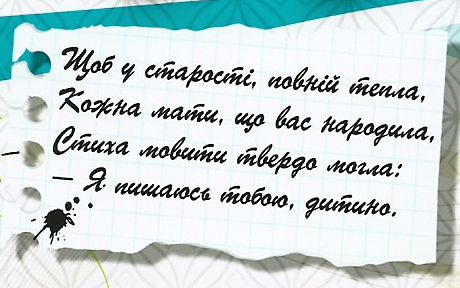 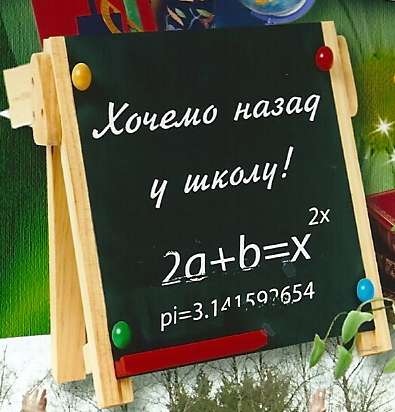 Учнівське самоврядування є організацією, що складається з людей, створена людьми і для людей ,а учні Є людьми!
Учнівське самоврядування
Шкільний уряд
Президент
Обєднання “Віночок”
Центри учнівського самоврядування
(Навчально-пізнавальний, Творчого розвитку, Спортивно-оздоровчий, Громадсько-корисної праці.)
Наші свята
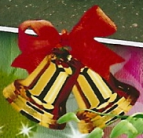 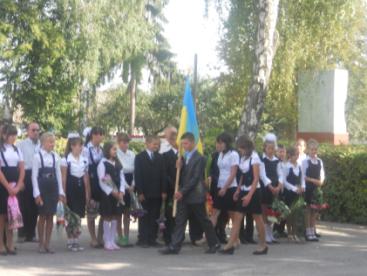 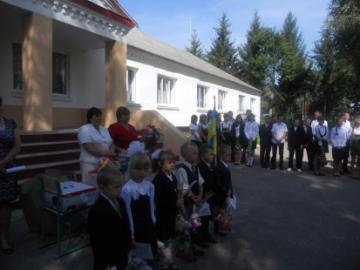 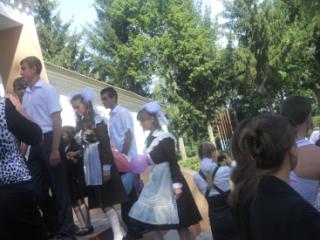 Свято першого вересня
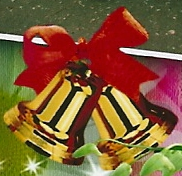 Кращі заходи 
учнівського самоврядування
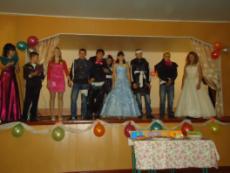 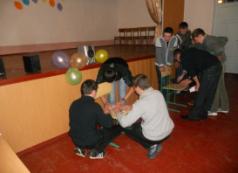 Бал осені
Козацьк і
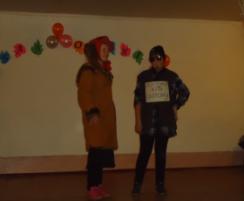 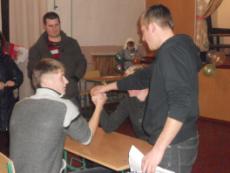 забави
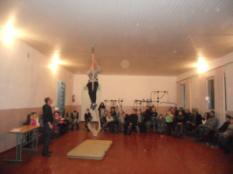 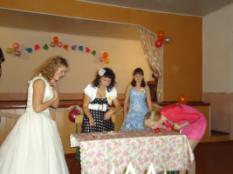 Кращі заходи 
учнівського самоврядування
Андріївські вечорниці
Вчительству вкраїнському хвала
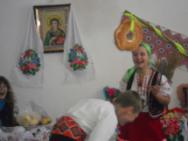 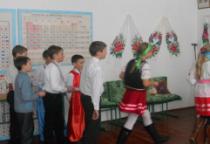 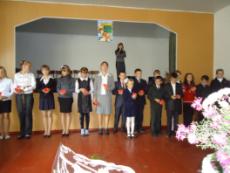 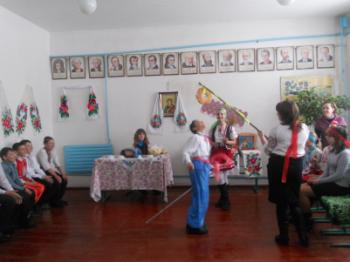 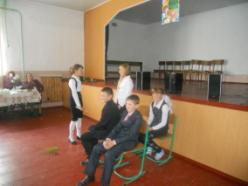 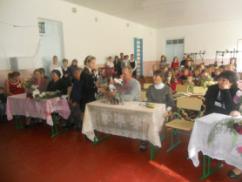 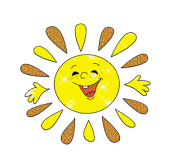 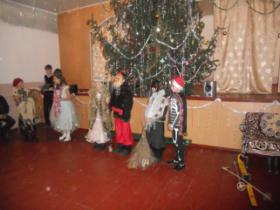 Новорічне свято
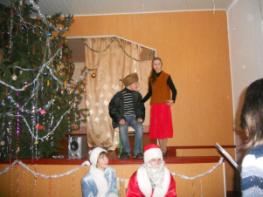 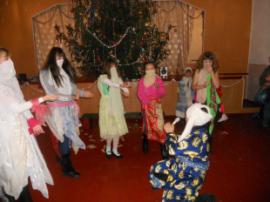 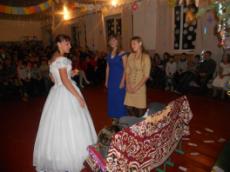 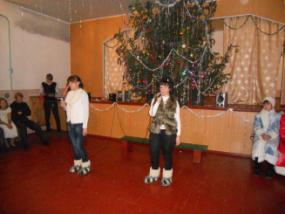 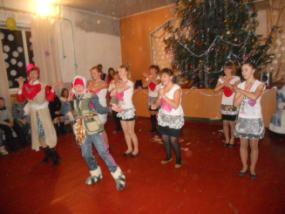 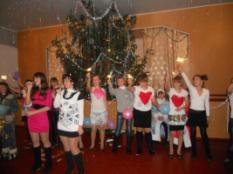 Кращі позашкільні заходи 
учнівського самоврядування
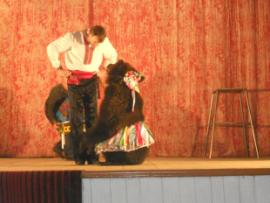 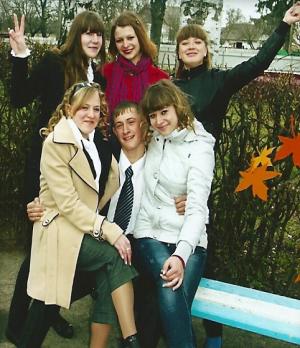 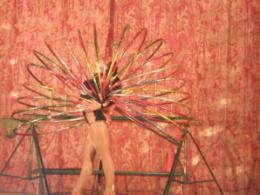 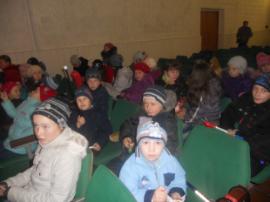 Ось ми і в цирку
Прогулянка  золотої осені